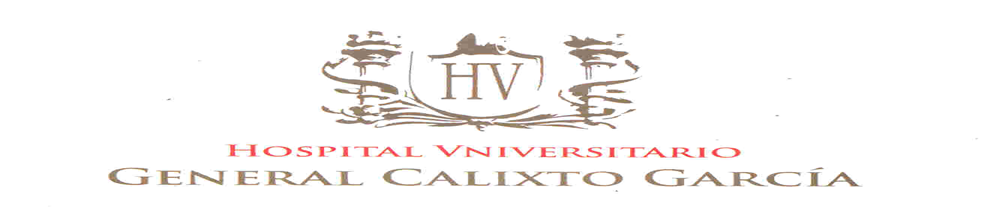 CARCINOMA HEPATOCELULAR.
Dra. Verónica del Carmen Mauri Álvarez.
TUMORES HEPATICOS.
Los tumores hepáticos pueden ser benignos o malignos.
Los tumores benignos son: quistes, granulomas, hiperplasia nodular focal, adenoma hepatocelular y el hemangioma.
Los tumores malignos pueden ser primarios o metastásicos.
CARCINOMA HEPATOCELULAR.
Es el tumor primario del hígado más frecuente.
Su frecuencia mundial anual es un millón de casos.
La relación hombre mujer es de 4:1.
La frecuencia se incrementa en pacientes con cirrosis a un 81 %.
Es la tercera causa de muerte por cáncer y la primera en pacientes con cirrosis.
FACTORES DE RIESGOS DE CARCINOMA HEPATOCELULAR.
Cirrosis hepática de cualquier causa.
Hepatitis crónica por virus B o C.
Consumo de etanol por tiempo prolongado.
Hígado graso no alcohólico / esteatohepatitis no alcohólica.
Aflotoxinas B1.
CARCINOMA HEPATOCELULAR EN HÍGADO CIRROTICO
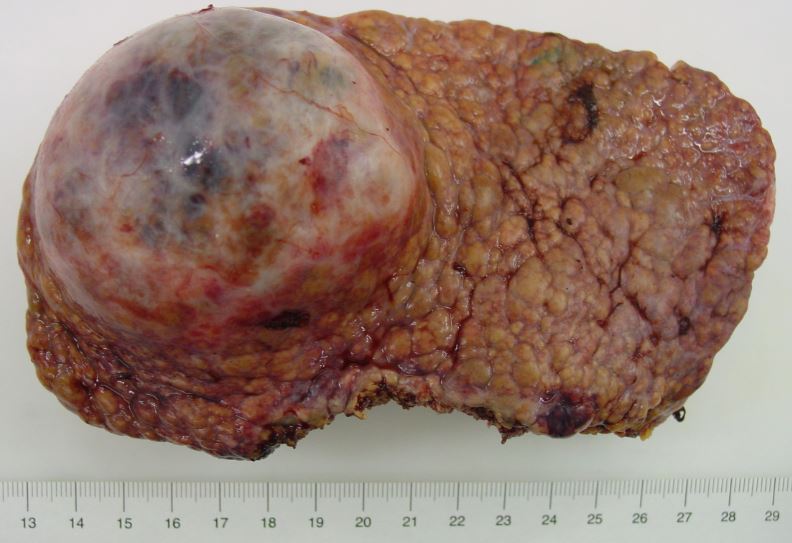 MANIFESTACIONES CLINICAS.
ASPECTOS CLINICOS DEL CARCINOMA HEPATOCELULAR.
CUADRO CLÍNICO.
Asintomático.
Dolor abdominal.
Masa abdominal palpable.
Pérdida de peso.
Anorexia.
Malestar general / debilidad.
Nauseas.
Sensación de saciedad.
Distención abdominal.
Hepatomegalia.
Ascitis.
Ictericia.
Diarrea.
Ruptura del tumor.
MANIFESTACIONES PARANEOPLASICAS.
Eritrocitosis.
Hipercalcemia
Porfiria hepatocutánea.
Crioglobulinemia.
Síndrome carcinoide.
Hipercolesterolemia.
Disfibrinogenemia.
Cambios en las caracterícas sexuales secundaria
( ginecomastia, atrofia testicular y pubertad precoz)
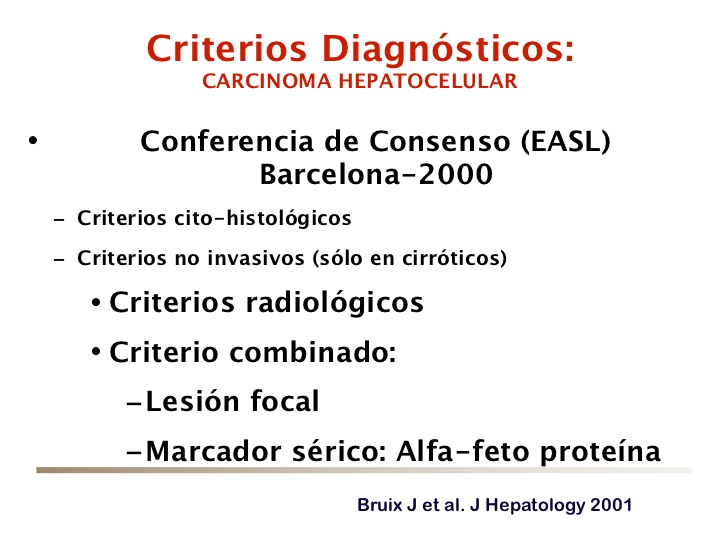 Algoritmo diagnóstico del carcinoma hepatocelular sobre hígado cirrótico.
EXAMENES COMPLEMENTARIOS.
MARCADORES TUMORALES.
Alfafetoproteína elevada en el 50 %.
Dexgammacarboxiprotrombina elevada en el 80 %.
Antígeno carcinoembrionario.
Anticuerpo mitocondrial.
EXAMENES COMPLEMANTARIOS.
Hemograma con diferencial.
Glucemia.
Creatinina.
TGP, TGO, GGT, FA.
Proteínas totales y albumina.
Coagulograma completo.
Serología  contra hepatitis A, B y C.
US abdominal.
TAC abdomen.
RMN abdomen.
Prevención de carcinoma hepatocelular.
Vacunación contra hepatitis virus .
Tratamiento de la infección crónica por el virus de la hepatitis B y C.
Exposición reducida a la aflatoxina.
Evitar factores de riesgos
Tratamiento del carcinoma hepatocelular.